ECE 352Digital System Fundamentals
Arithmetic Logic Units (ALUs)
[Speaker Notes: In this presentation, we will look at the design of arithmetic logic units, or ALUs.]
Arithmetic Logic Units (ALUs)
An ALU is a structure that can perform multiple different operations
In a computer, this is the “brain” that does the work of your program
It contains sub-circuits for arithmetic operations and sub-circuits for logic operations
Add, subtract, increment, bitwise AND, etc…
Uses “mode” inputs to choose the operation; an ALU with N “mode” bits can have up to 2N modes
Mode bits select which of sub-circuit outputs are directed to the output(s) of the ALU
The mode bits may also select which signals to use as inputs to the sub-circuits (operands, constants, etc).
[Speaker Notes: An ALU is a combinational logic circuit that is capable of performing a variety of arithmetic and logical operations. The ALU is at the core of a computer – it’s the part that actually does the calculations and transformations specified by the instructions in a program.On the arithmetic side, an ALU can typically do addition, subtraction, increment and the like. The logical side performs bit-wise logic operations like AND, XOR and NOT.Which operation the ALU does at any time is controlled by a set of mode bits. The mode bits determine which part of the ALU drives the output, and may also select which input signals are used as operands.]
Designing an ALU
ALUs typically process data words that are several (or many) bits in length
We cannot design this logic using a K-Map
Many times the logic at each bit position is similar
We can design smaller structures and combine them
There may be some differences between bit positions, but often most of the design will be similar
e.g., an ALU that has an increment mode
Use the commonalities between ALU operations and the mode bit vectors to efficiently:
Multiplex (select) inputs for ALU sub-circuits if needed
Select between the outputs of the sub-circuits to be the output of the ALU
[Speaker Notes: An ALU operates on data words that are many bits in length, so we can’t use a K-map to design it.Fortunately, as we saw with adders, the logic at each bit position is often very similar. This means we can design smaller circuits for each bit position and then replicate them as needed. There are often small differences between bit positions, particularly at the least- and most-significant bits, so we might need to create a few different circuits that are slightly different from one another. But most of the bits will use the same basic design, which reduces the design work. We will refer to the circuit at each bit position as a “cell”.When we assign meanings to the mode bits, we’ll want to think about how we will use those bits to control multiplexers inside the ALU that select input operands and choose the ALU output. If we assign these bits wisely, it will not only simplify the hardware, but also make it less work to design.]
Arithmetic Logic Unit
Example: Build a N-bit ALU with the mode signals and modes listed below
Mode Signals
F      G
Operation
0      0              	A + 1
0      1             	A – B
1      X          	A & B
add withC0 = 1
A is always an operand
[Speaker Notes: Here’s an example of how we might create an N-bit ALU that can perform three operations: increment, subtract and bit-wise AND. The ALU operands are two N-bit signals: A and B. The ALU mode is controlled by two bits: F and G. Since subtraction will be implemented as an addition, we need to add whenever mode bit F is 0. This means we can use F to determine whether we should do an add operation or a bit-wise AND. Since input operand A is always used as one of the operands, we’ll use that fact in organizing our circuit design.]
Building The Example ALU
Cin is 1
ModeF  G
Op
0  0    A + 1
0  1    A – B
1  X   A & B
+0+1
A is always used
Build piece-by-piece based on the requirements
Then simplify with contraction!
[Speaker Notes: We’ll show the design of the ALU cells for just bits 1 and 0 of the ALU, since for the more significant bits (those with indices 2 and higher) we can just replicate the cell we design for bit 1. We know we need to do addition, so we start by using a full-adder in each cell, and connect them to make a 2-bit adder. Since the adder has two vector operands plus a carry-in, we recast the addition operations in those terms.We can think of increment as A + 0 + 1, where the vector operands are A and 0, and the carry-in is 1.We can think of the subtract operation as A + /B + 1, where /B is the bitwise complement of B. In other words, we add A + (-B).So for both addition operations the carry-in at the least-significant bit should be 1.Since A is always one of the operands, we connect each bit of A directly to one of the full adder inputs. Here we’re only designing bits 1 and 0, so we only show bits 1 and 0 of A.Now based on the mode bits, we need to select what the other bit connected to each full adder should be. We use a 4-to-1 mux, with mode bits controlling the select inputs. In mode 0, we want the second operand to be zero for incrementing, so we connect 0 to data input 0 of each mux. In mode 1, the second operand must be /B for subtraction, and for any mode with F=1, we need to choose B for the bit-wise AND. Remember, when we’re incrementing B, that it is a multi-bit vector. So we need to add 0 at every bit position except the least-significant, where we add 1—in this case using the carry-in for that cell.   We now are able to select the inputs to our logic based on the mode bits, but we also need to choose the output so that we get the outputs of the first AND gate in each cell when we want to AND, and the sum outputs of the full adders when we want to increment or subtract.We add a 2-to-1 mux to the output, and use mode bit F to control its select input. When bit F is 0, we want the sum output of the full adder, so that is what we connect to the mux’s data input 0. When bit F is 1, we are doing a bit-wise AND, so we make a connection to an existing AND gate in the full adder to the mux’s data input 1.Is this the most efficient way to do this? Hopefully the obvious answer is no, since there are constant inputs. So, we would use contraction to simplify the input muxes, and if we wanted to, the full-adder in the least significant cell that has a fixed carry-in of 1. What we’ve shown is just one possible way to build this ALU. There are other (and some better) ways to do it – we leave that as a challenge for you.]
Mode Bits
Sometimes we need to design an ALU with specific functionality, but have the flexibility to choose our own mode bits
This choice affects how easy it is to share logic in the ALU (complexity of mux select logic)
Pick mode values to “group” similar operations

The Instruction Set Architecture for a processor specifies the encoding of instructions into bits
ALU opcodes are similar to one another, and the more similar the operations, the more similar the opcodes
Parts of these opcodes are the mode bits for the ALU!
[Speaker Notes: In the previous example, we were told how the mode bits corresponded to the required operations. However, if we get to choose the mode bits, we want to do it in a way that simplifies the ALU design. In general, we want to try to group similar operations, so it makes it easier to share logic and gives us the greatest potential to contract our circuits.This relates to how the designers of an ISA, which specifies the encoding of computer instructions into binary, choose that encoding. They assign similar encodings to similar operations to simplify the design of different components of a processor, including the ALU. The type of operation is encoded into the opcode, and some of the opcode bits become mode bits for the processor’s ALU.]
Generic ALU Structure
All cells get the same mode signals
Cells have connections to their neighbors for carry, shifts, rotates, etc.
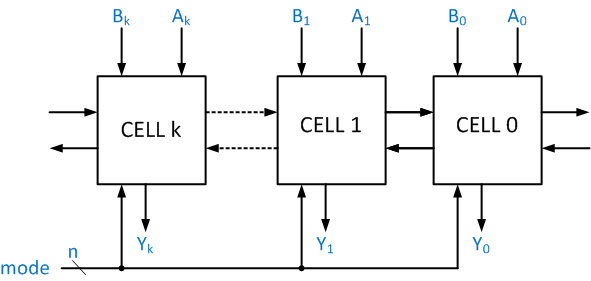 [Speaker Notes: So, let’s get back to a generic ALU structure, which is composed of a set of cells, one per bit position. Each cell connects to one bit of each of the ALU’s operands, and produces one bit of the ALU output. The cells can also have lateral connections to adjacent cells to pass information to their neighbors. One obvious need for this type of connection is to propagate carries, but it is also needed for common logic operations like shift and rotate.]
Generic ALU Structure
All cells get the same mode signals
Cells have connections to their neighbors for carry, shifts, rotates, etc.
Example: shift operand A to the left by one position
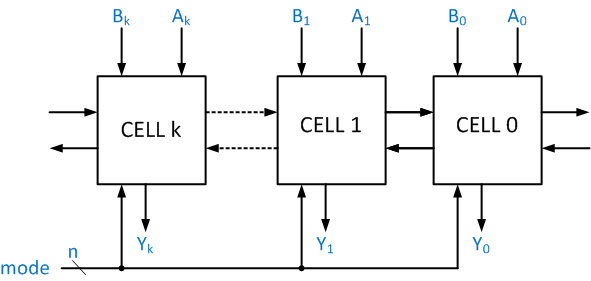 0
[Speaker Notes: For example, suppose we want to ALU to support a logic operation “shift left”. To do this, each cell needs to send its bit of one of the operands to its left neighbor, and receive a bit of the same operand from its right neighbor. Since a left shift operation shifts in 0s at the least significant bit, we connect the lateral input on the least significant bit to a constant 0.]
Generic ALU Structure
All cells get the same mode signals
Cells have connections to their neighbors for carry, shifts, rotates, etc.
Example: rotate operand B to the right by one position
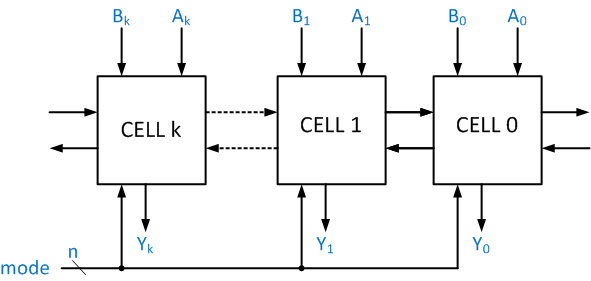 [Speaker Notes: In a rotate right operation, each bit of the operand shifts right, and the least significant bit is shifted into the most significant position—hence the term “rotate”. To implement this, each cell passes its bit of the operand to the cell to its right, and then we connect the lateral output of the least significant bit to the lateral input of the most significant bit. Each cell outputs the value it receives from its left neighbor, or in the case of the most-significant cell, the value it receives from the least-significant cell.Whenever you are designing an ALU, it is good practice to start by identifying the required communications between the cells. Once you have that figured out, then go to work designing the logic in the cells.]
ECE 352Digital System Fundamentals
Arithmetic Logic Units (ALUs)
[Speaker Notes: This concludes our video on ALU design.]